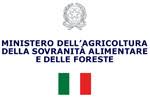 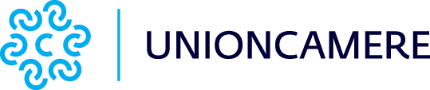 Webinar di presentazione

«La produzione forestale e le potenzialità economiche della filiera per il Made in Italy»

Giovedì, 13 Giugno 2024 -  ore 11:00 -13:00
Unioncamere, Piazza Sallustio, 21 – Roma

Programma:
Marco Conte, (Unioncamere), Introduzione, Il Sistema camerale a supporto dei decisori pubblici e privati
Alessandro Rinaldi, (Centro Studi G. Tagliacarne), Ruolo e potenziale economico della filiera del legno
Giampaolo Nardoni, (BMTI), Il potenziamento degli strumenti informativi sui prezzi per la valorizzazione delle produzioni forestali
Davide Matteo Pettenella, (Università degli Studi di Padova), Strategia per il rafforzamento del sistema foresta-legno
Raoul Romano, (MASAF), Il SINFOR e il settore forestale
Alessandra Stefani, (MASAF), Conclusioni
Sarà possibile seguire l’evento in modalità streaming al seguente link
https://conference-web-it.zoom.us/j/81391154549?pwd=enFsOE9Oa2s1aFY5T0pJR2s3WnlsUT09Passcode: 421501